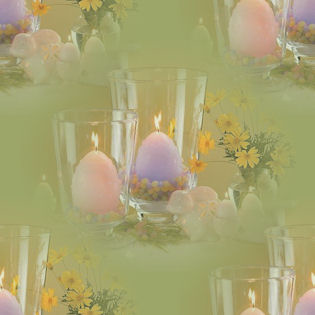 Готовимся к СВЕТЛОЙ ПАСХЕ.
Пасхальное яичко
 в технике квиллинга .
Коллективная работа детей старшей логопедической группы № 7 ГДОУ № 141 Руководитель: воспитатель Кривенкова Елена Владимировна.
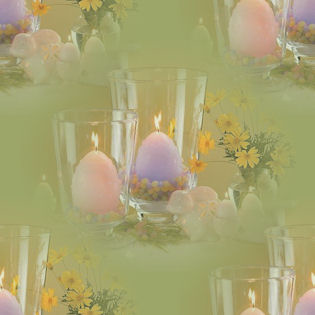 Сделали заготовку из папье-маше(внутри – воздушный шарик).
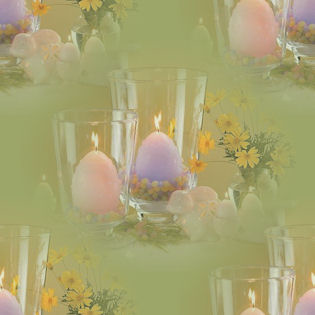 Из бумажных цветных полосок скрутили и склеили элементы украшения.
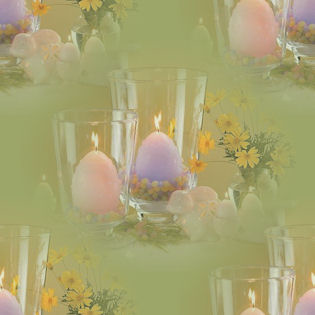 Выложили узор из завитков на основу нашего яичка.
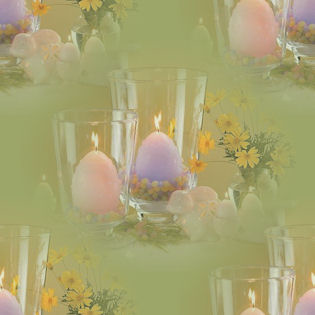 Вот такая красота получилась!!!
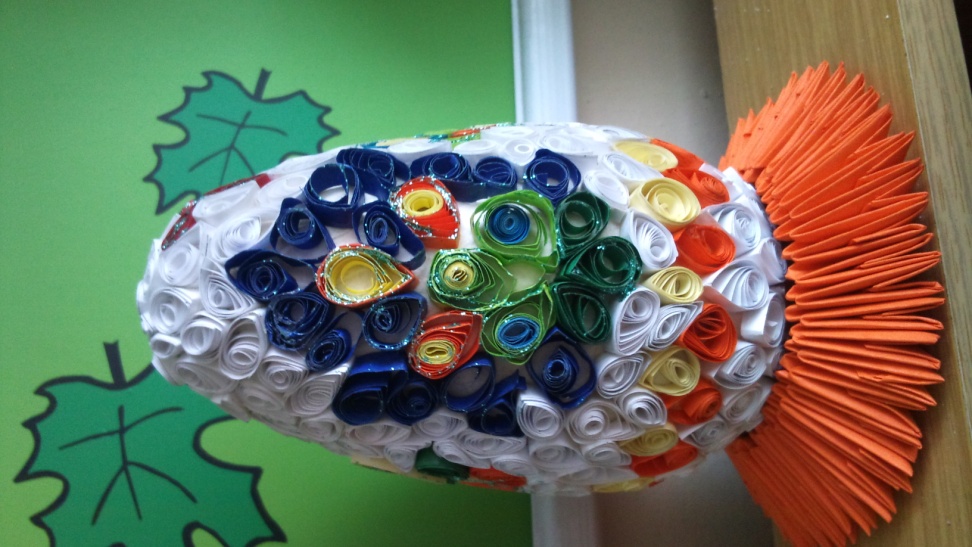 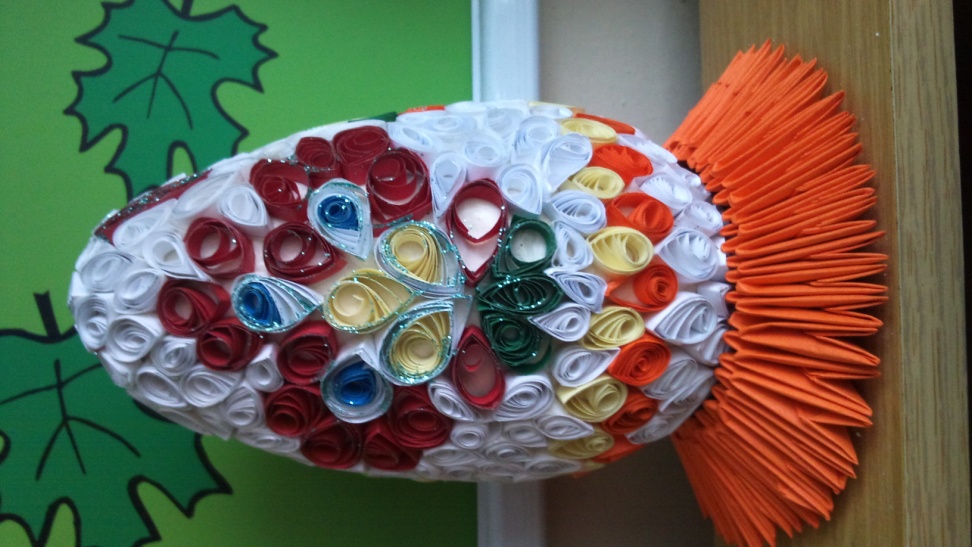